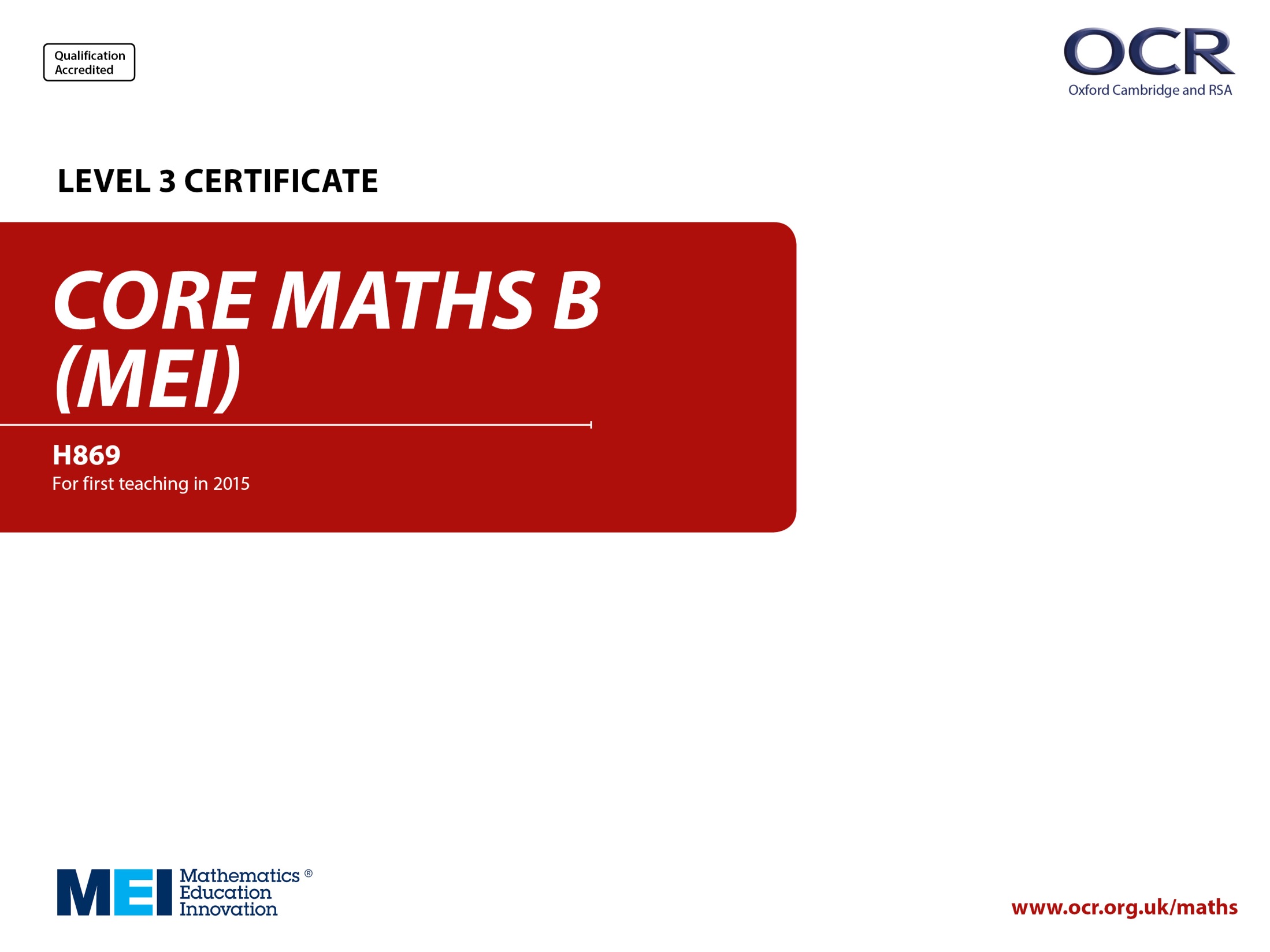 Tree diagrams lesson element
Level 3 Certificate in Quantitative Problem Solving (MEI) and Level 3 Certificate in Quantitative Reasoning (MEI)
Using frequencies in tree diagrams to calculate probabilities
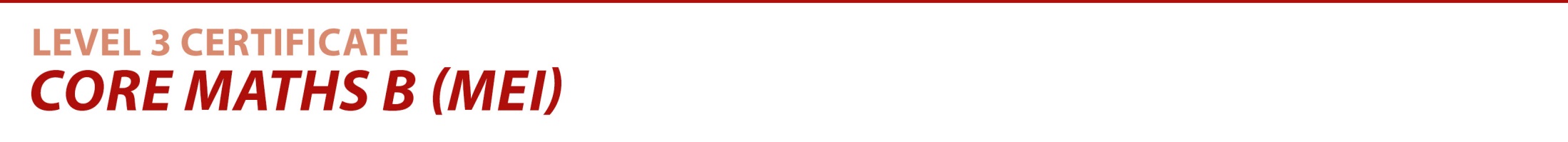 Using frequencies to find probabilities
Use frequencies with tree diagrams and other forms of representation to calculate or estimate  probabilities, including conditional probabilities:
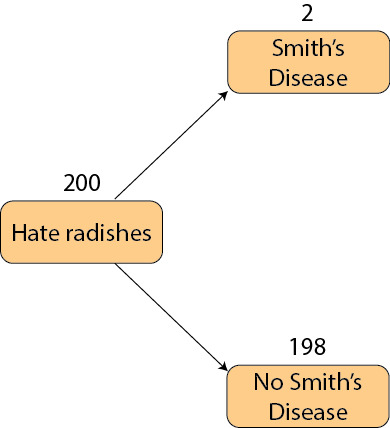 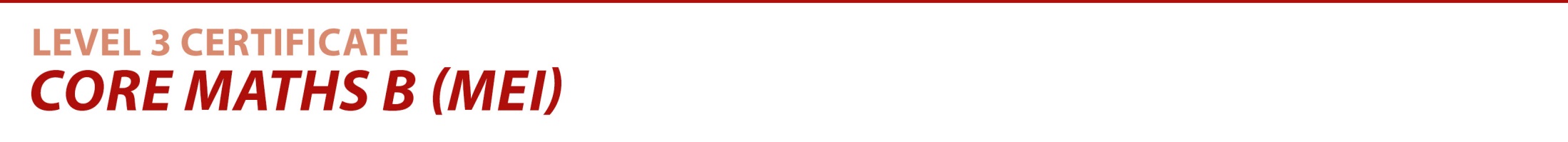 Using frequencies to find probabilities
Use frequencies with tree diagrams and other forms of representation to  calculate or estimate  probabilities, including conditional probabilities:
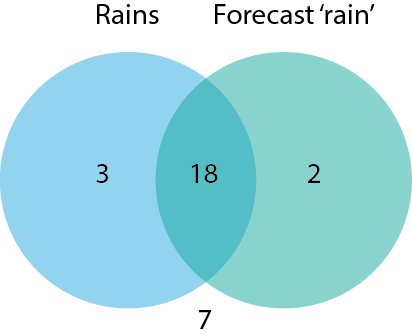 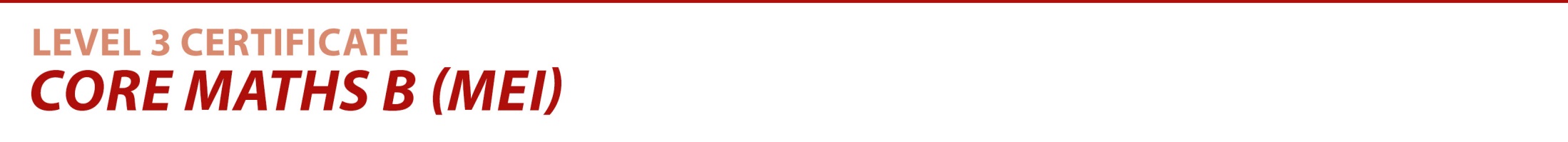 Using frequencies to find probabilities
Use frequencies with tree diagrams and other forms of representation to  calculate or estimate  probabilities, including conditional probabilities:
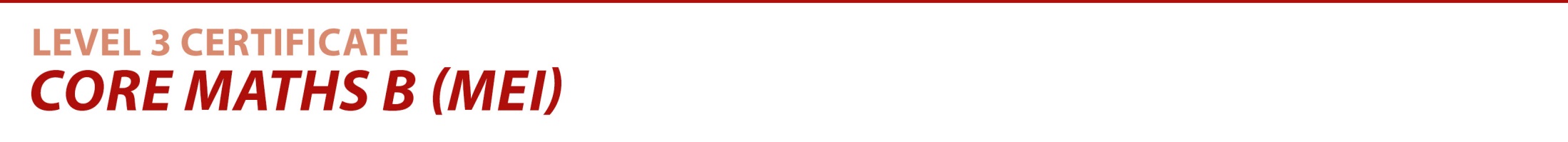 Using frequencies to find probabilities
An image from an NHS Screening programme leaflet which uses expected frequencies to communicate the chances of different events following a mammogram:
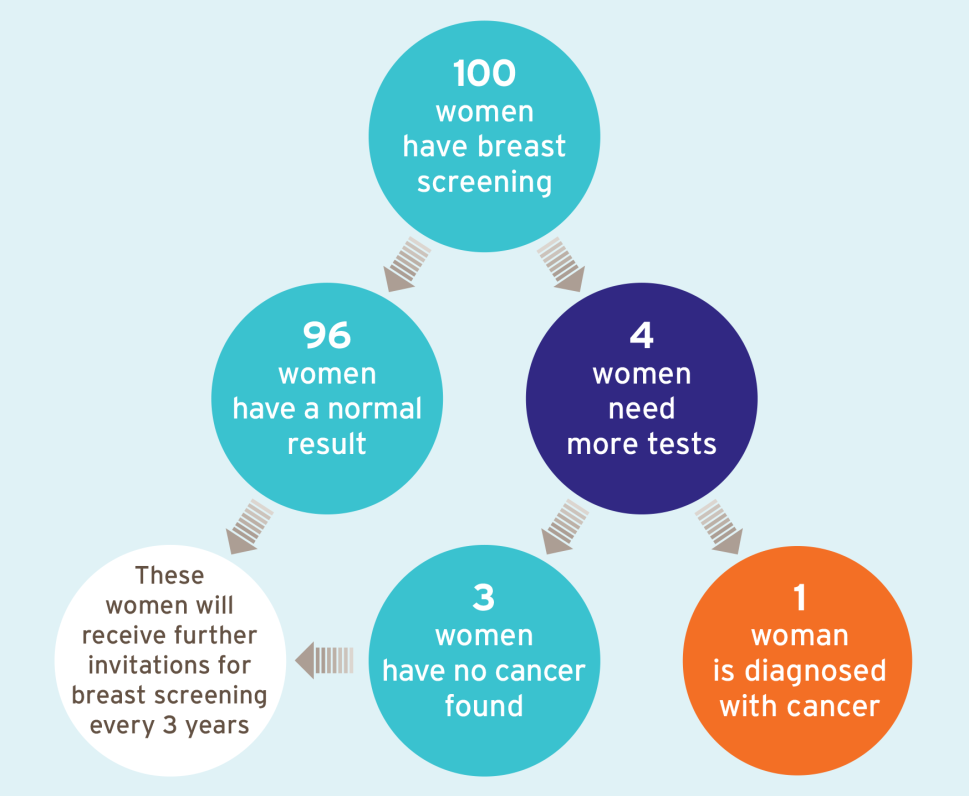 What is the chance that someone referred for more tests is diagnosed with cancer?
Image from http://www.cancerscreening.nhs.uk/breastscreen/publications/ia-02.html
Using frequencies to find probabilities
Some balanced dice have probability 1/6 of coming up ‘4’.
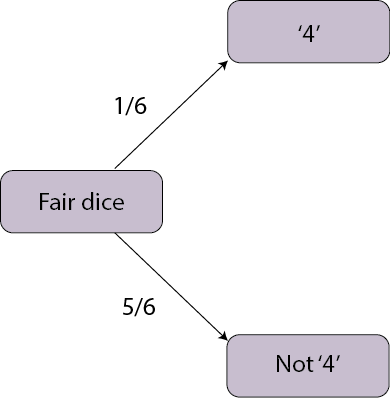 Out of 60 throws, how many ‘4’s would we expect to come up?
Using frequencies to find probabilities
Some balanced dice have probability 1/6 of coming up ‘4’.
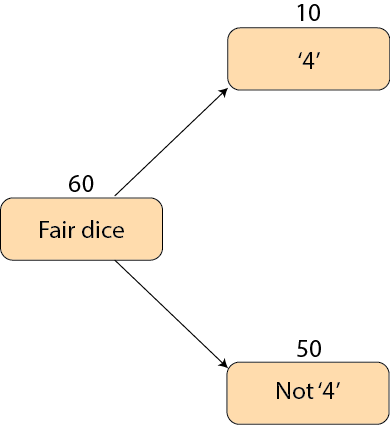 Out of 60 throws, how many ‘4’s would we expect to come up?
Using frequencies to find probabilities
80% of the school students can roll their tongues.
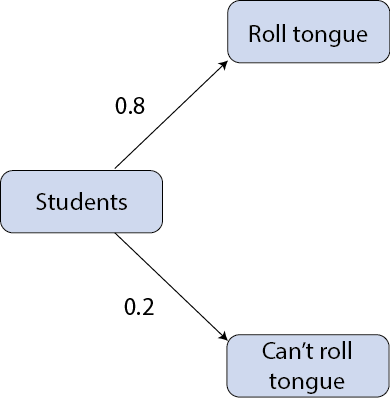 If I pick 1000 students at random, how many do you expect will NOT be able to roll their tongues?
Using frequencies to find probabilities
80% of the school students can roll their tongues.
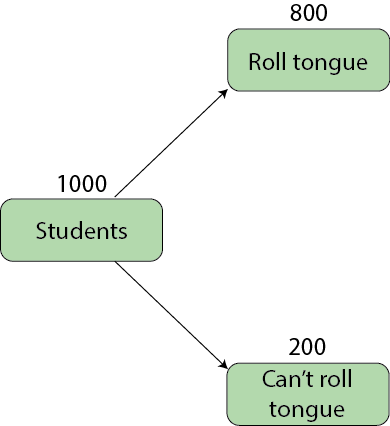 If I pick 1000 students at random, how many do you expect will NOT be able to roll their tongues?
Using frequencies to find probabilities
In a typical school with 80 Year 10 students, 64 of them will have a profile on the social media site Face-ache.
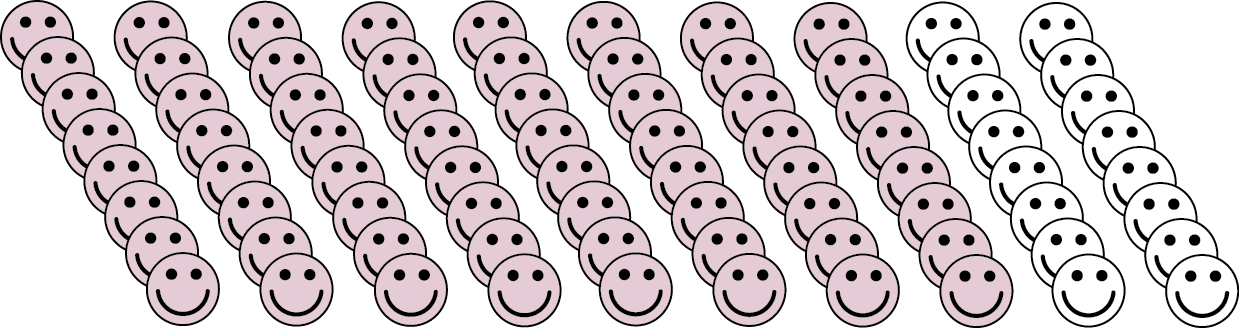 What is the probability that if we pick a Year 10 student at random, they will not have a profile?
Using frequencies to find probabilities
In a typical school with 80 Year 10 students, 64 of them will have a profile on the social media site Face-ache.
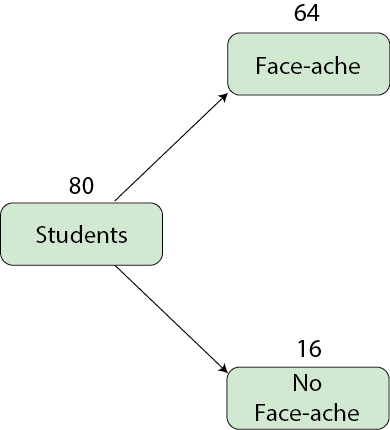 What is the probability that if we pick a Year 10 student at random, they will not have a profile?
Using frequencies to find probabilities
A newspaper headline says that eating radishes doubles your chance of getting Smith’s Disease. 1% of people who don’t eat radishes get Smith’s Disease anyway.
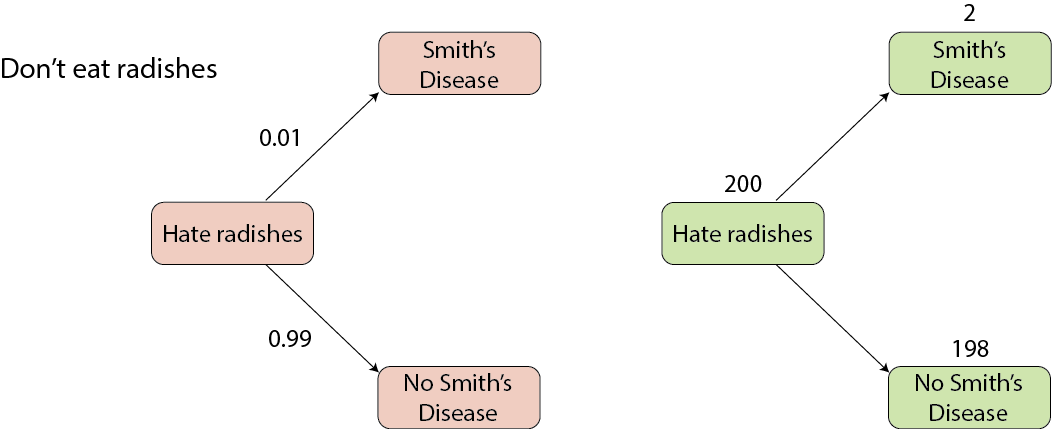 Using frequencies to find probabilities
A newspaper headline says that eating radishes doubles your chance of getting Smith’s Disease. 1% of people who don’t eat radishes get Smith’s Disease anyway.
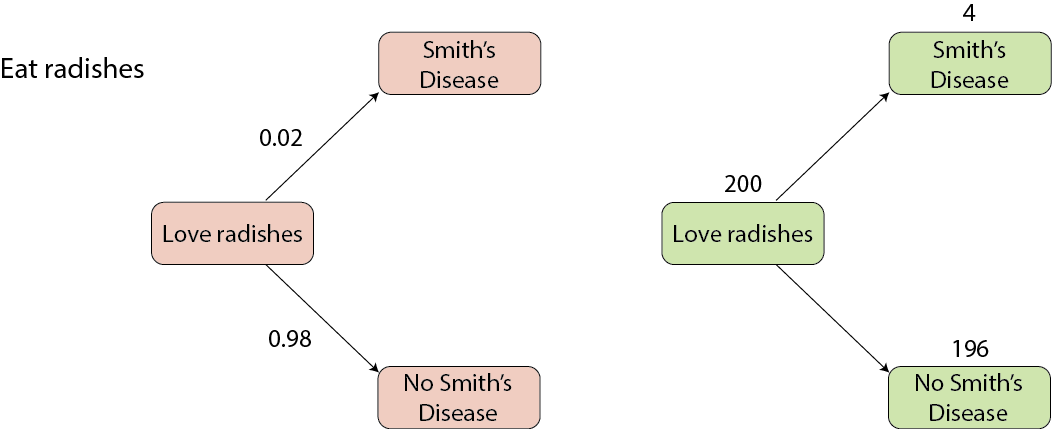 Using frequencies to find probabilities
A weather forecast is generally right. When it forecasts ‘rain’, 90% of the time it rains. When it forecasts ‘no rain’, 70% of the time it does not rain.
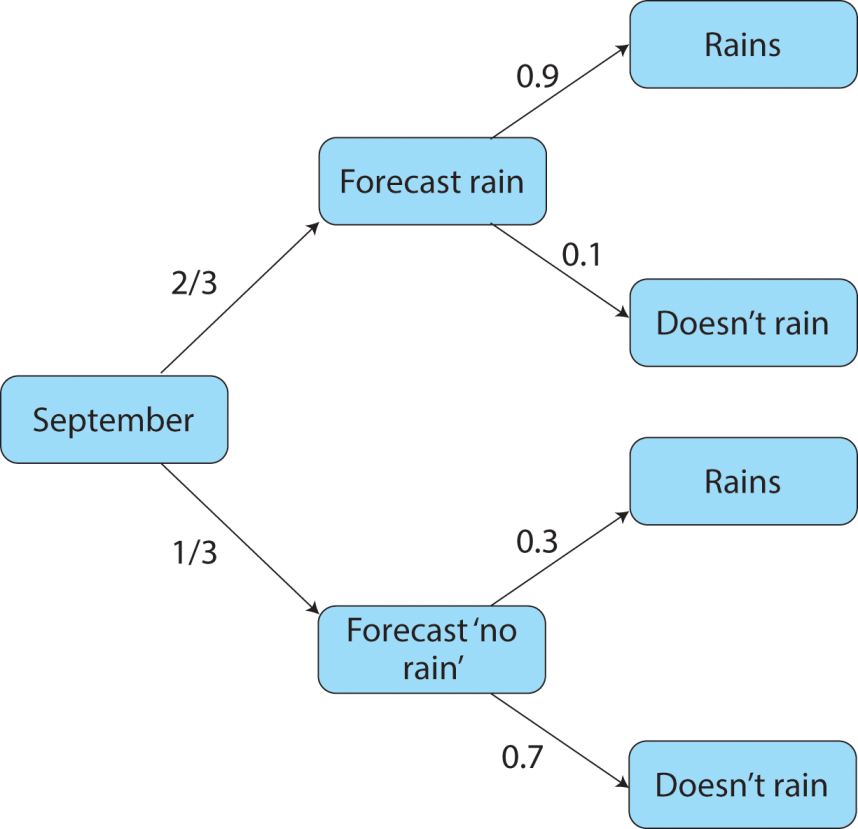 In a typical September they forecast rain on two-thirds days and no rain on one-third of days.
Using frequencies to find probabilities
A weather forecast is generally right. When it forecasts ‘rain’, 90% of the time it rains. When it forecasts ‘no rain’, 70% of the time it does not rain.
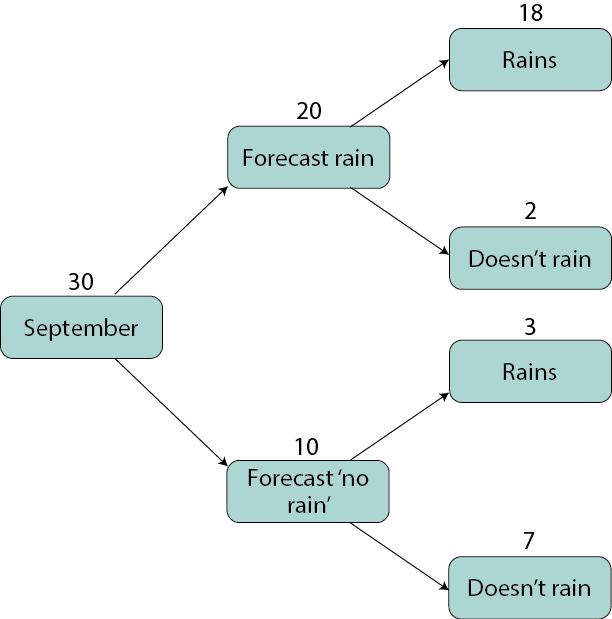 In a typical September they forecast rain on two-thirds days and no rain on one-third of days.
Thank you for using
this OCR resource

Other OCR resources are available at www.ocr.org.uk
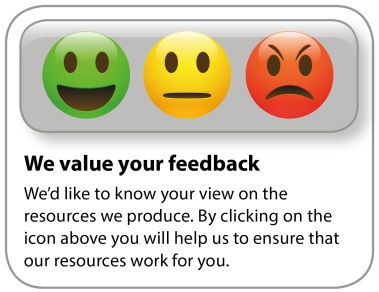